Culture antique, année 2024-25Thème « amour et amitié »Epistulae Heroidum(I, III, V, VI, VIII)
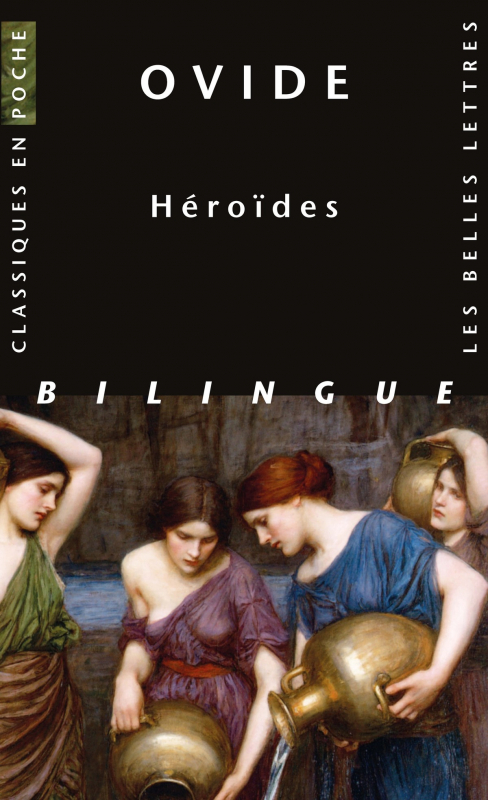 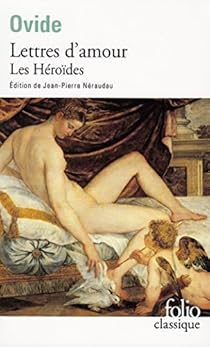 I. Ovide : un poète de la jointureII. Les Héroïdes : le double défi du genreIII. Mise en application : 1, 1-56 Pénélope à Ulysse
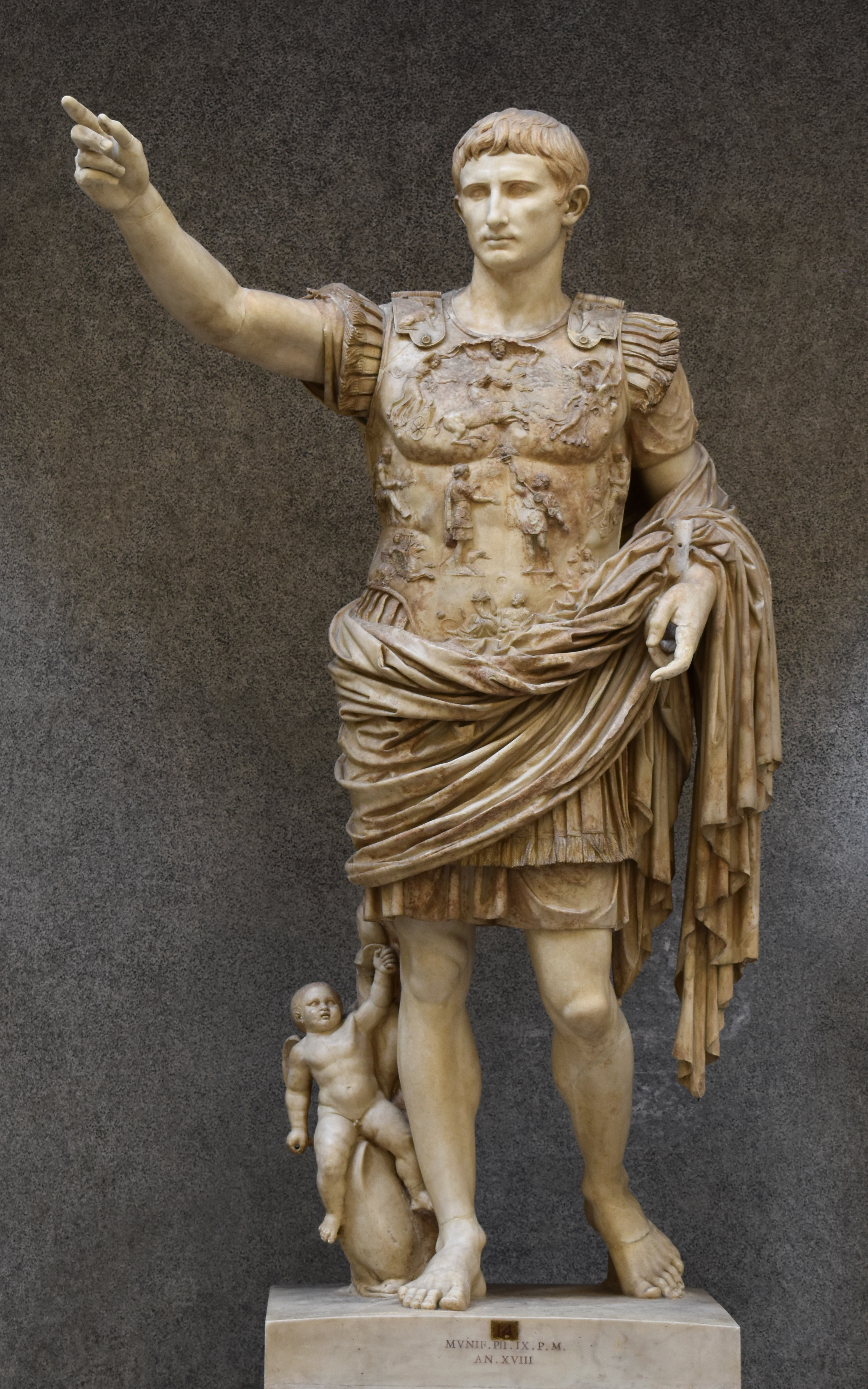 Position chronologique d’Ovide
Empereurs
Poètes
Ovide
-43 : Naissance d’Ovide

-8 : Exil à Tomis / Constanţa


+18 : Mort en exil d’Ovide
63 : naissance d’Octave


-27 Octave devient Auguste


-14 Mort d’Auguste → Tibère

+16 mort de Tibère
• Virgile : -70  à -19

• Tibulle : -54 à -19

• Properce : -47 à -16
La « canonisation » de Virgile (W. Suerbaum)
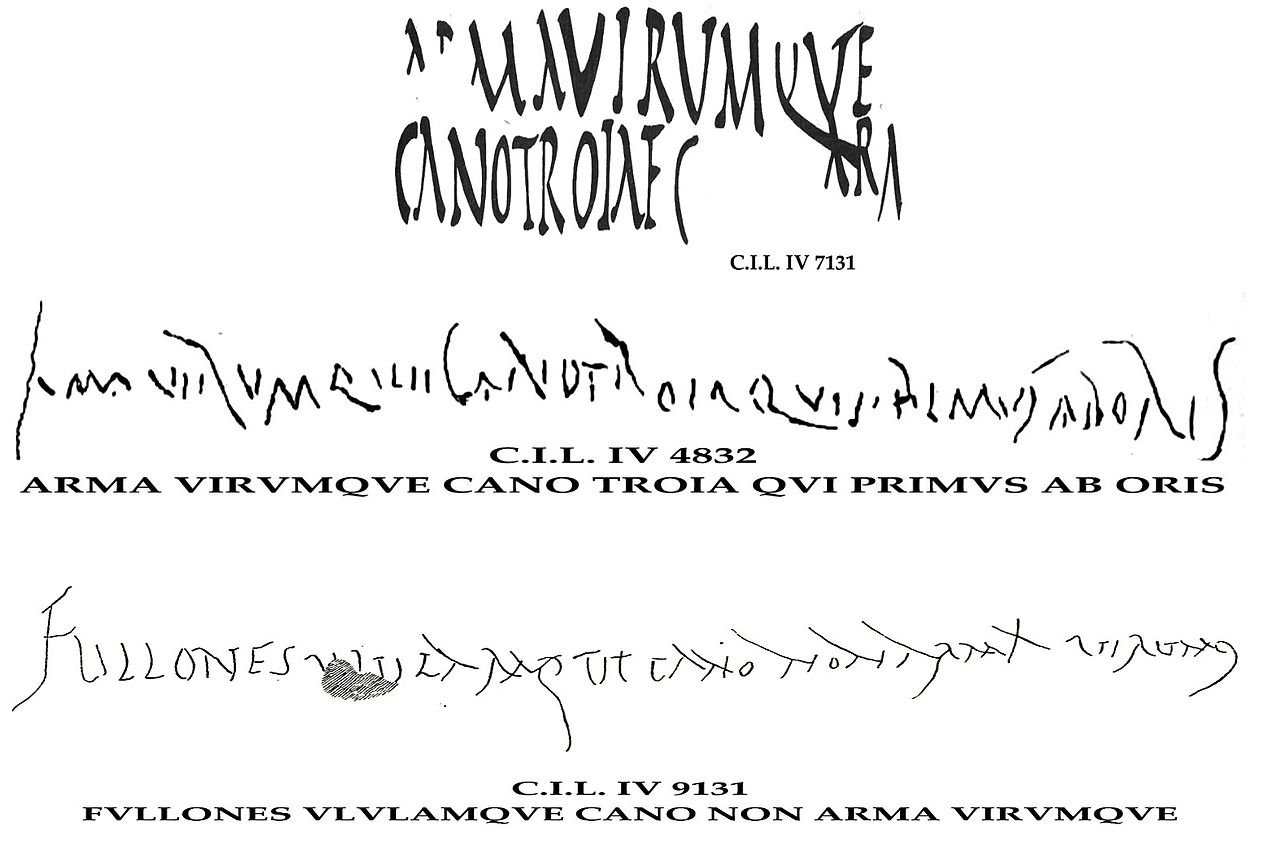 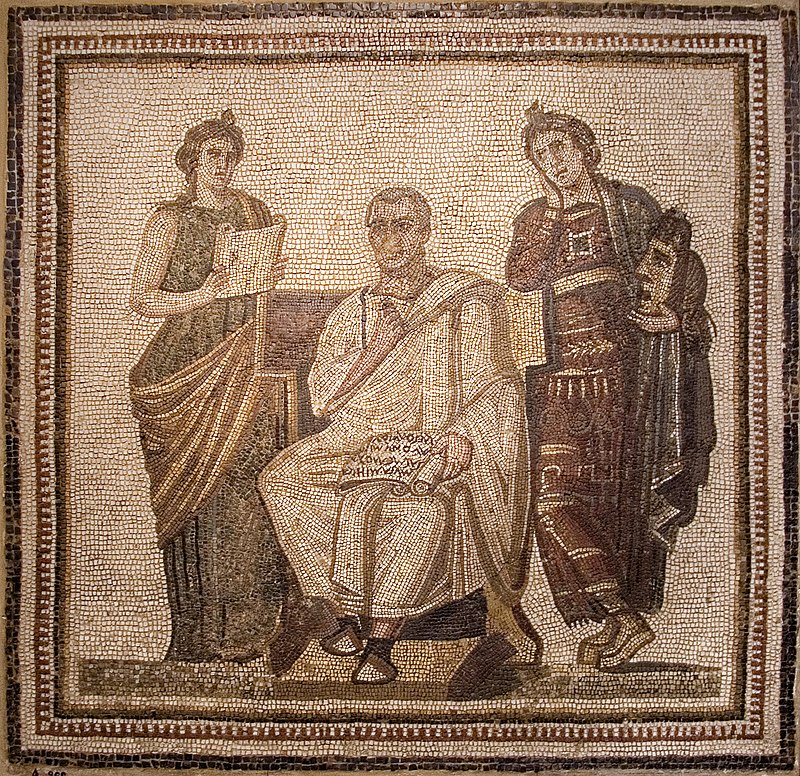 Virgile écrivant l’Énéide entre Clio et Melpomène ; mosaïque du IIIe siècle ; Sousse (Hadrumète), 1,2 × 1,2 m ; musée du Bardo
Publius Ovidius Naso
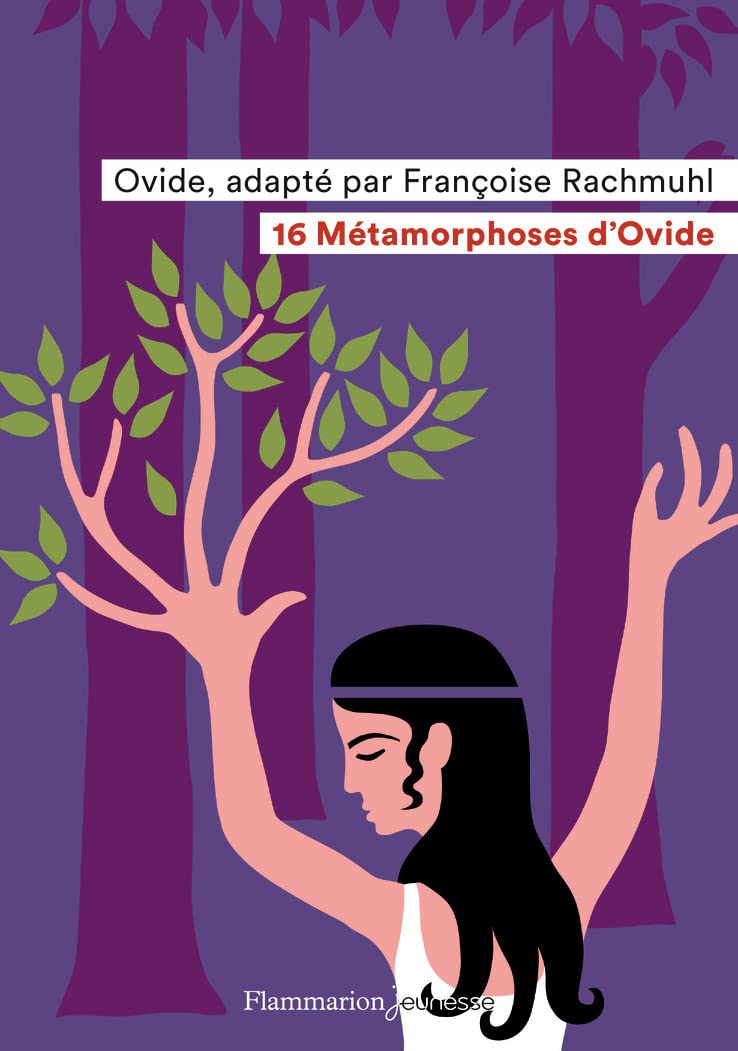 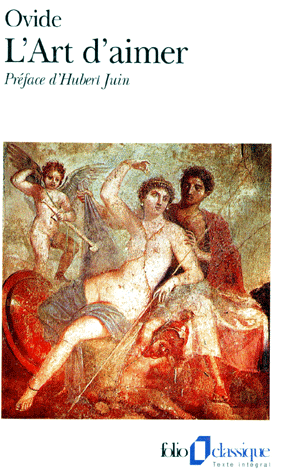 Le « poète de l’amour »

-15 Les Amours
+1 L’Art d’aimer
+2 Les Remèdes à l’amour
Le « poète savant »

+1 Les Métamorphoses

+15 Les Fastes
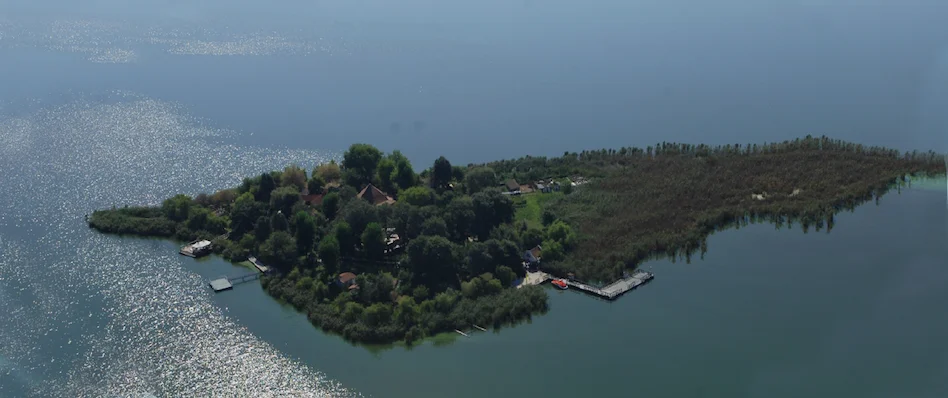 Le « poète de l’exil » 
Perdiderint cum me duo crimina : carmen et error… 
Ovide, Tristes, II, 207 (vers +10)
(+ Les Pontiques, vers +15)
Rappels : l’art oratoire, fondement de l’éducation antique
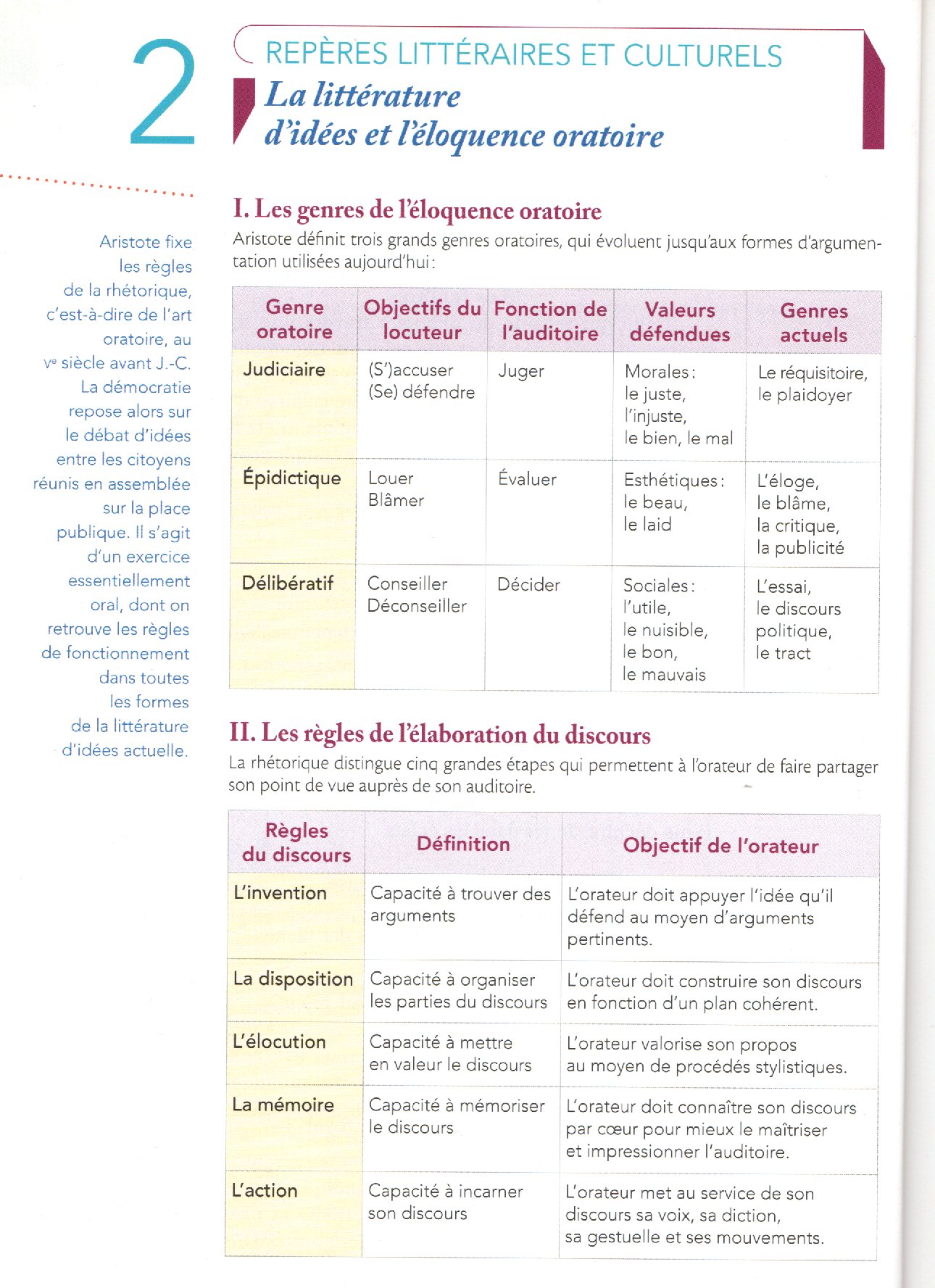 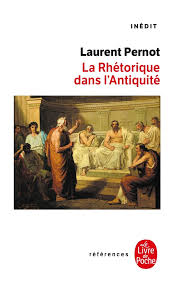 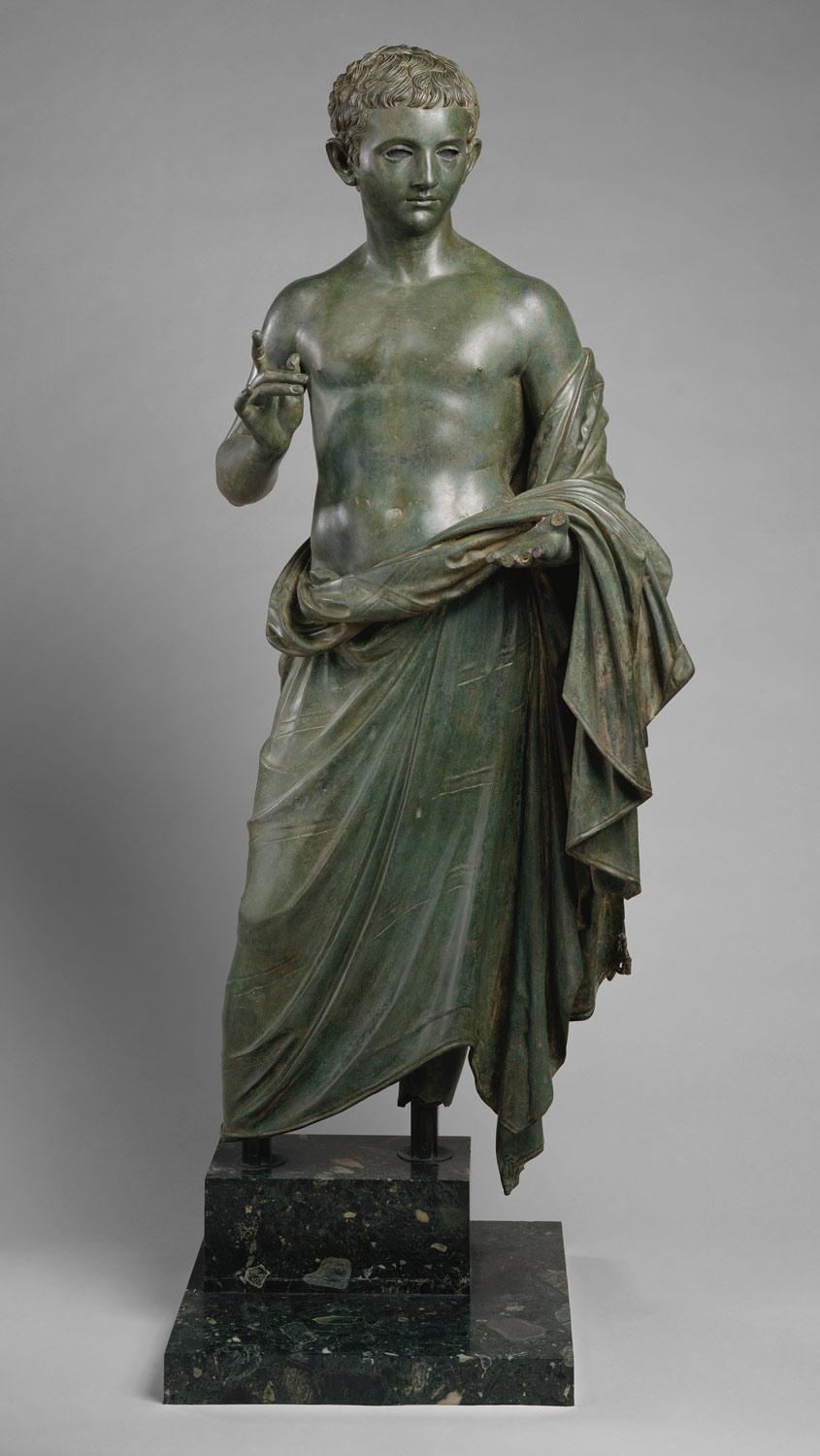 Statue d’adolescent romain portant un himation grec, trouvé sur l’île de Rhodes ; époque augustéenne ; 118,1 cm ; New York : Metropolitan Museum of Art (photographie Metropolitan Museum of Art).
II. Le double problème du genre
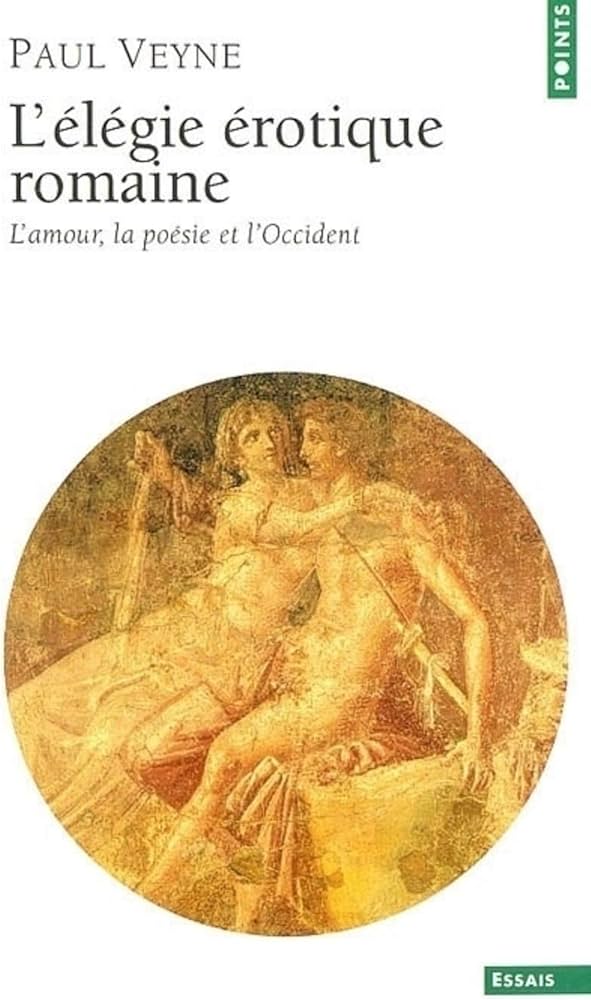 Diuitias alius fuluo sibi congerat auro
    Et teneat culti iugera multa soli
Quem labor adsiduus uicino terreat hoste
    Marti cuo somnos classica pulsa fugent
Me me paupertas uita traducat inerti
    Dum meus adisiduo luceat igne focus  [Tibulle, I, 1]
II. Le double problème du genre
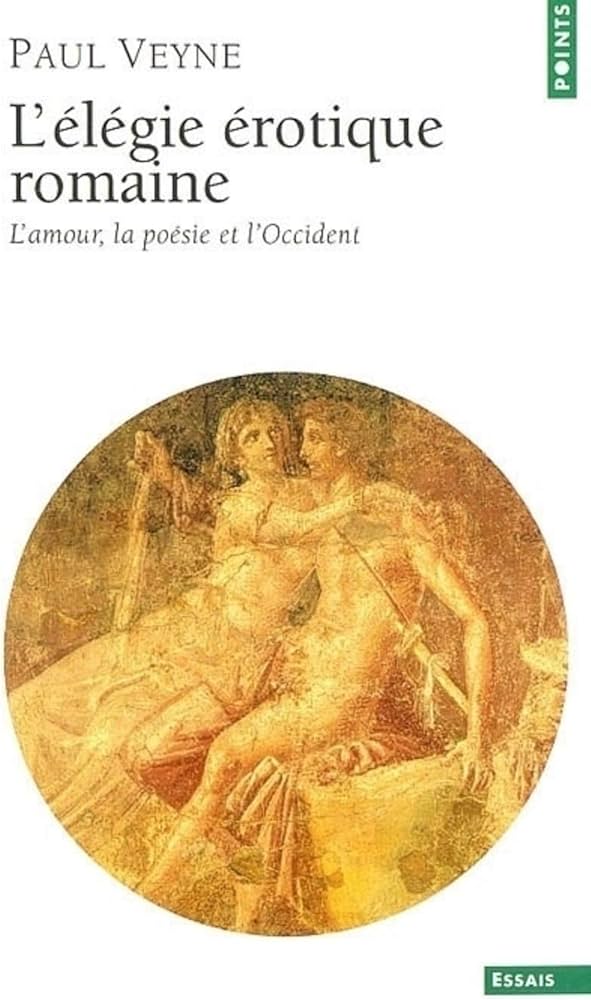 Qu’un autre s’amasse un trésor d’or fauve et possède des milliers d’arpents d’un sol bien cultivé, pour trembler dans des fatigues perpétuelles au voisinage de l’ennemi, pour que les sonneries guerrières de la trompette chassent loin de lui le sommeil : moi, que mon existence frugale me fasse traverser une vie de loisir, pourvu que, sans jamais s’éteindre, mon feu brille dans mon âtre.   [Tibulle, I, 1, trad. M. Ponchont]
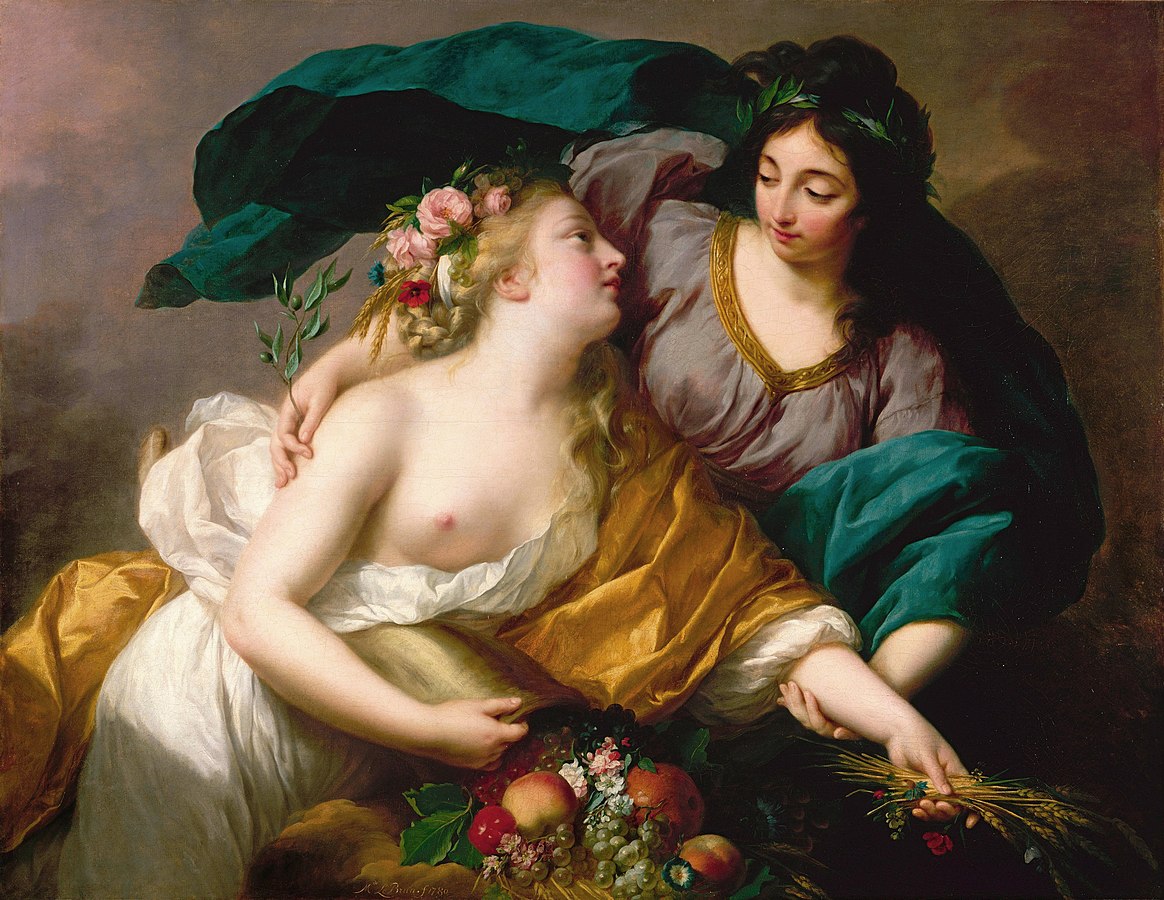 II. Le double problème du genre
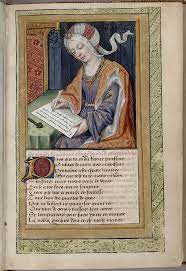 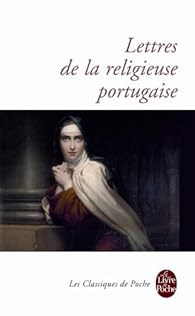 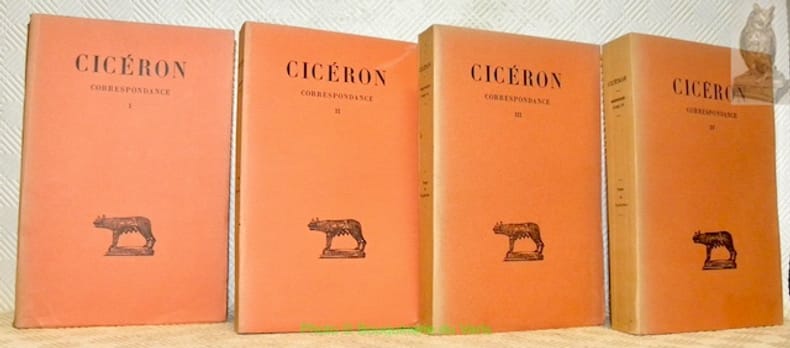 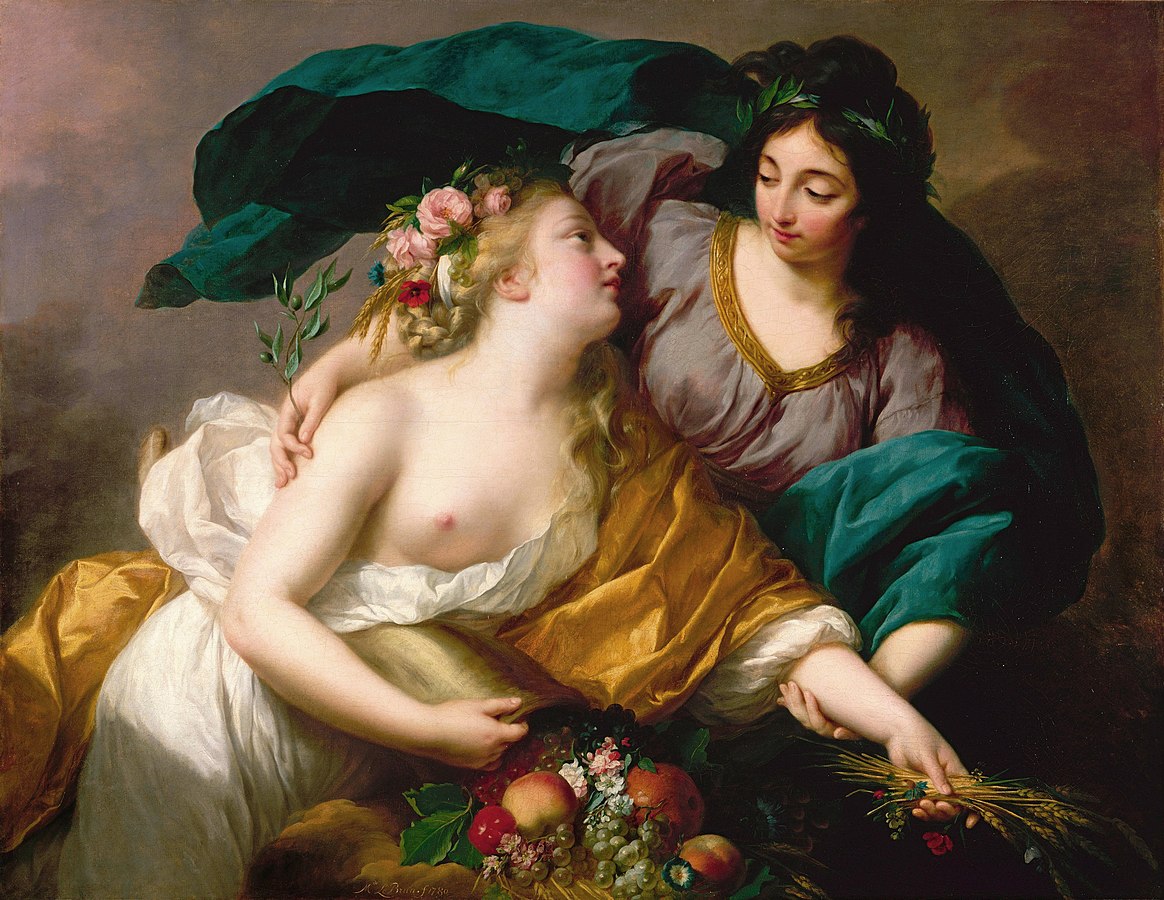 Élisabeth Vigée-Lebrun, La Paix ramenant l’Abondance (déesse Abundantia, portant la corne d’abondance), 1780 ; huile sur toile, 102,5 × 132,5 cm, musée du Louvres.